Pay the world
Introduction
Want to compete with Fintechs to capture large and fast growing cross-border payments opportunity?
Non bank FIs and banks share of cross border payments volume
Global cross-border payments volume from 2017-2027e
Selected non bank FIs
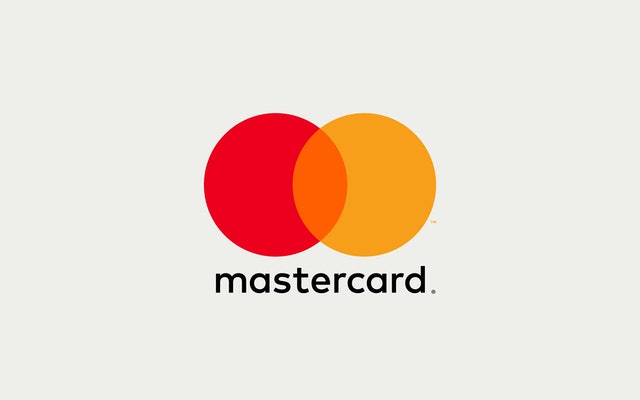 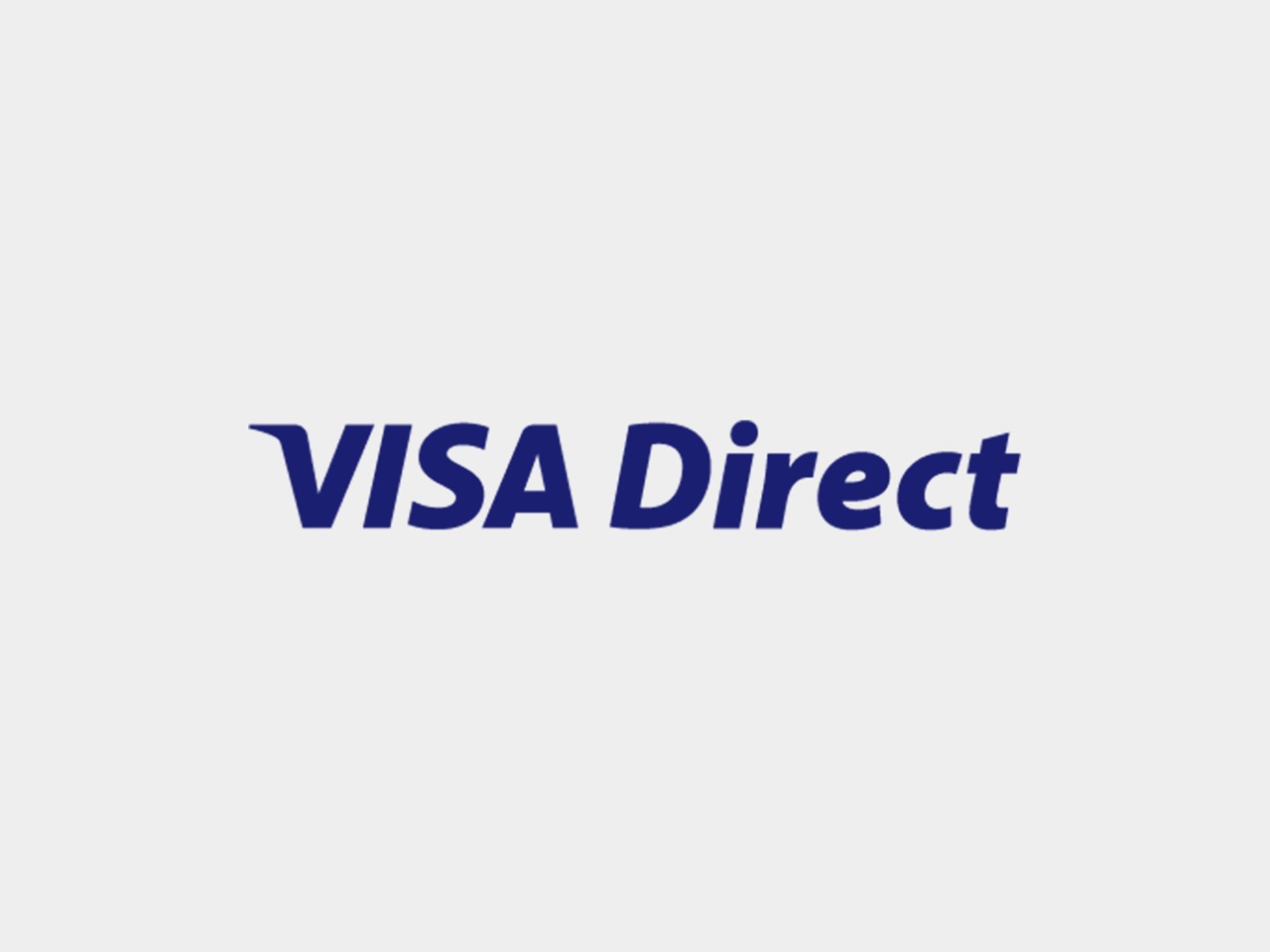 100%
100%
Non bank FIs
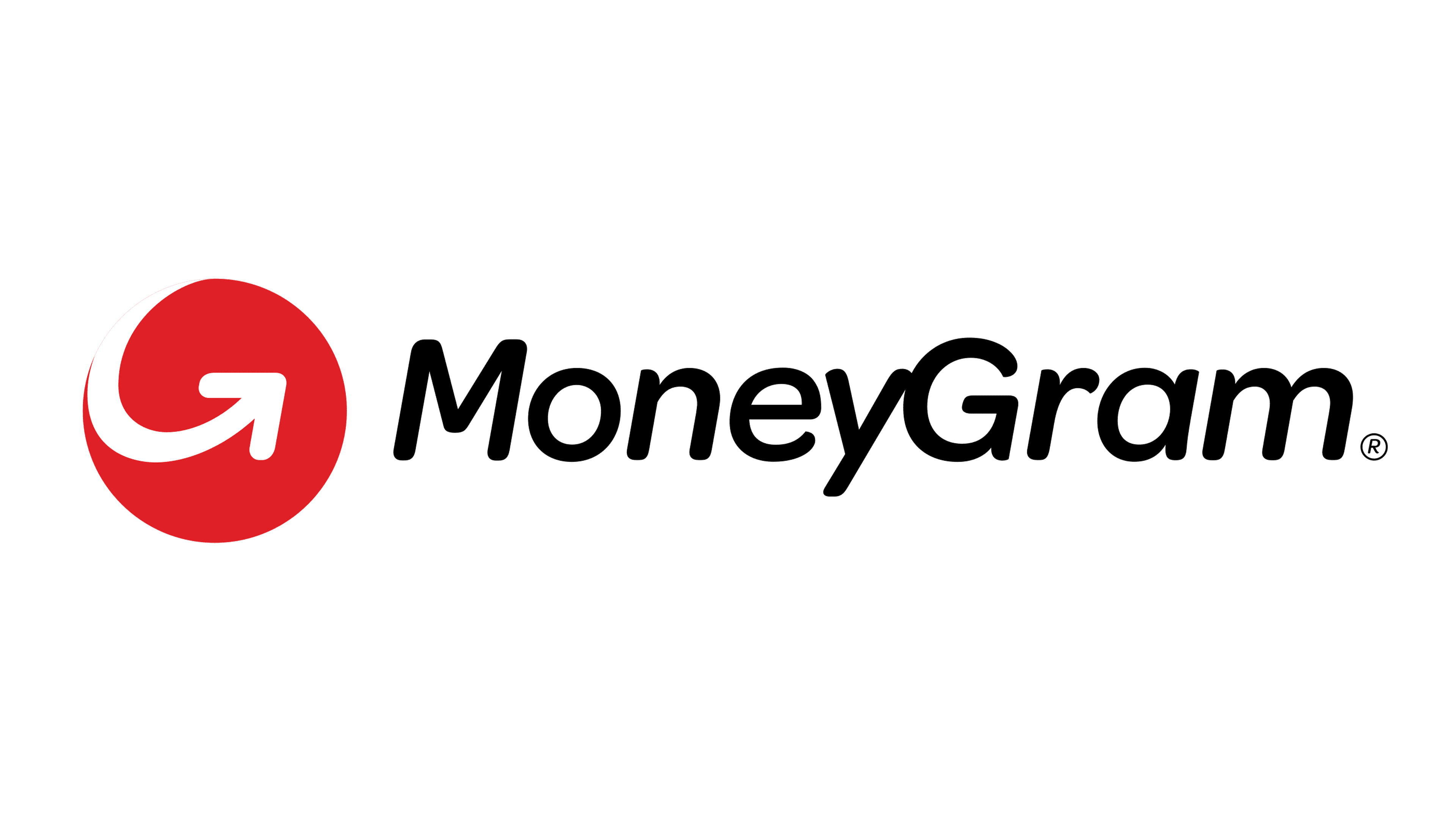 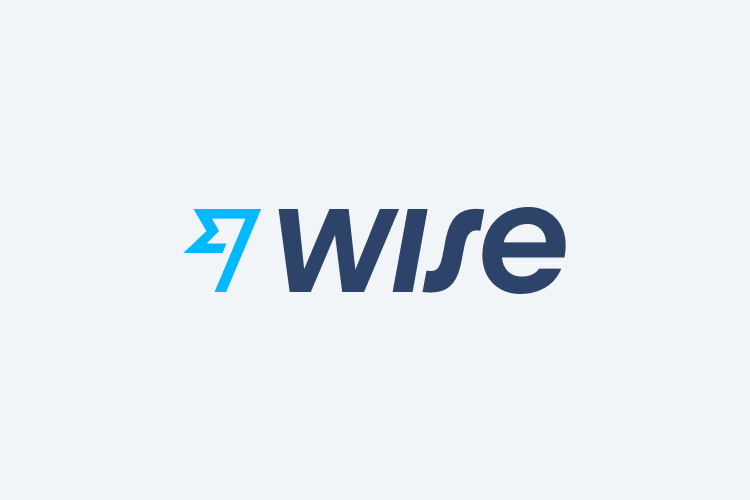 Banks
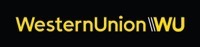 2017
2027E
2017
2027E
Increase your cross-border payments revenue 3x by integrating Thunes’ global payment network to access hard to reach and fast growing markets…
Key capability
Multiple use cases
Multiple customer types
130+ countries, including hard to reach yet fast growing markets
BANKS
MOBILE MONEY OPERATORS
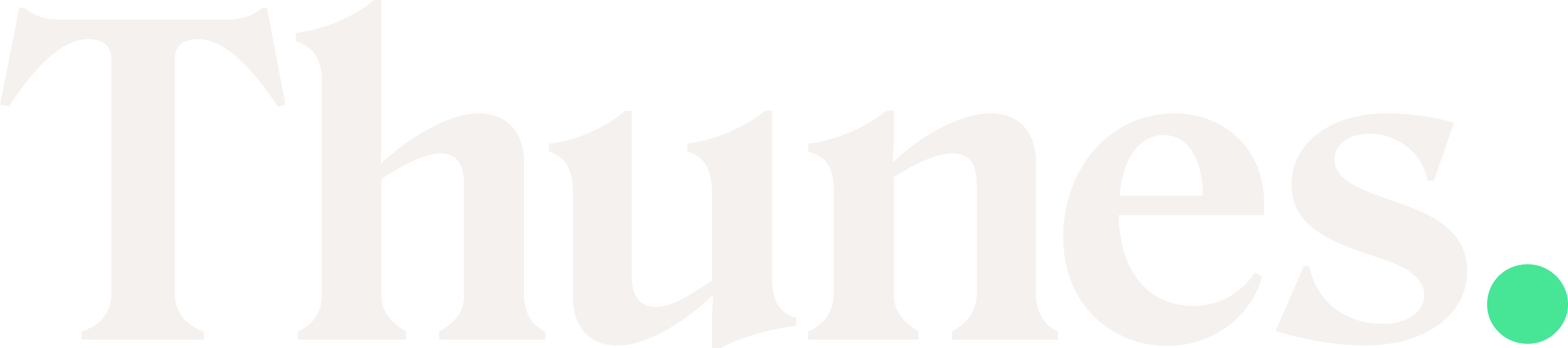 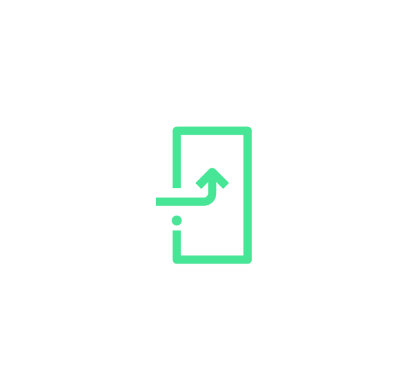 80+ currencies, including exotic currencies
PAYMENT SERVICE PROVIDERS
BUSINESS
PAYMENTS
APM 
COLLECTIONS
MONEY TRANSFER
OPERATORS
4bn bank accounts and 1.5bn mobile wallets
MASS
PAYOUTS
P2P 
REMITTANCE PROCESSING
PLATFORMS
3
3
…with up to 90% saving on transaction cost…
Illustrative
Transaction fees incurred per year - example
-90%
Cost
This is achieved from: 

Managing our own direct payments network 
Managed treasury and compliance functions
Best local market knowledge
Assuming a client sends 100K transactions/year:

Correspondent banking network fee: $50/transaction
Thunes network fee: c.$5/transaction
Savings: $4,500,000/ year
Correspondent banking network
Thunes
4
…and significant reduction from operational overheads
Illustrative
1-2 banking/PSP relationships
4-5 banking/PSP relationships
10+ banking/PSP relationships
Relationship manager
1FTE x $60k
2FTE x $60k
3FTE x $60k
Compliance
1FTE x $60k
2FTE x $60k
3FTE x $60k
Treasury operation
1FTE x $60k
2FTE x $60k
3FTE x $60k
Technology support
1FTE x $60k
2FTE x $60k
3FTE x $60k
Solution provider
$100k
2 x $100k
3 x $100k
Total
$340k
$680k
$1.4m
5
Leverage Temenos and Thunes partnership and go live in just 2 months time
Month 1
Month 2
Agree commercial terms
Compliance onboarding
Technical configuration
Thunes is already the trusted provider to world leading companies
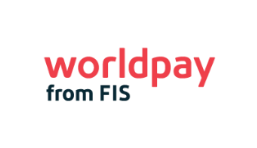 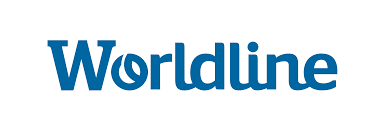 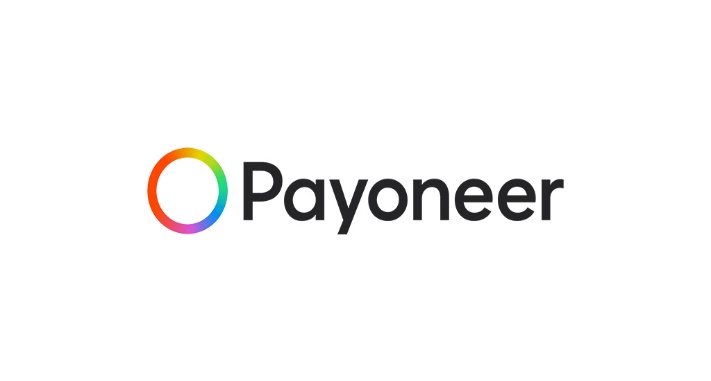 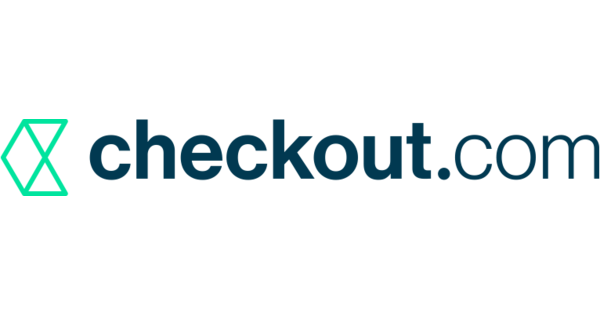 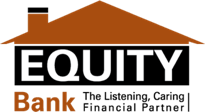 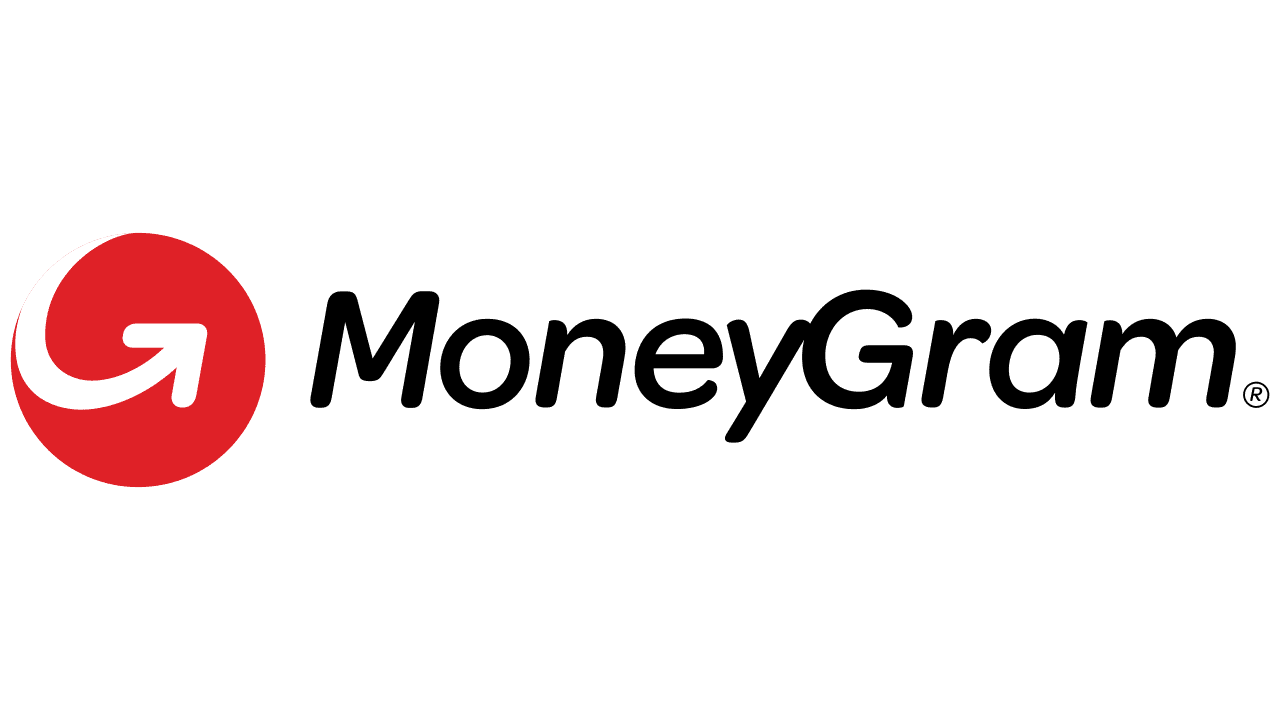 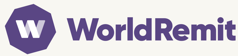 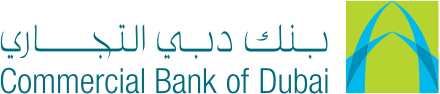 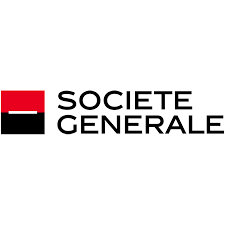 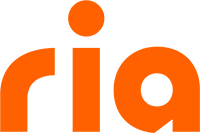 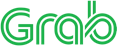 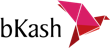 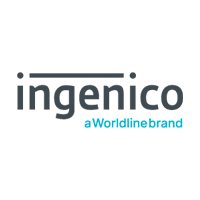 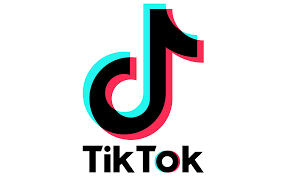 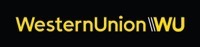 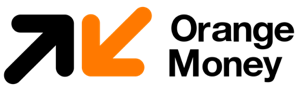 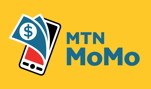 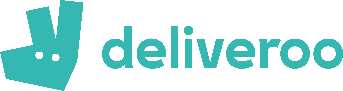 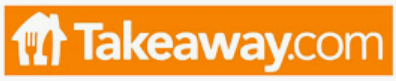 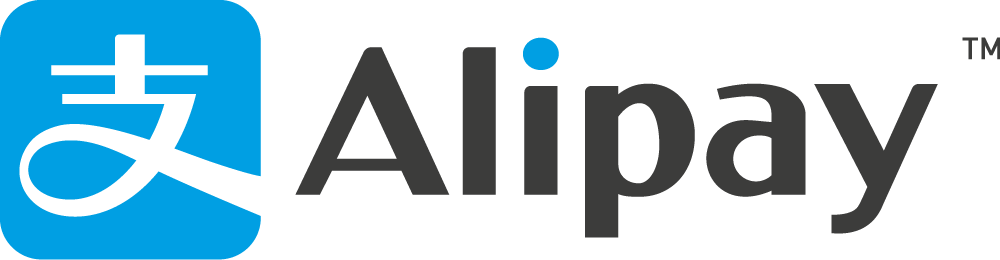 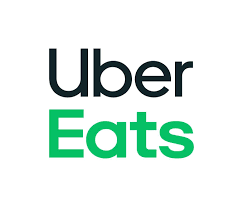 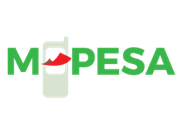 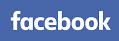 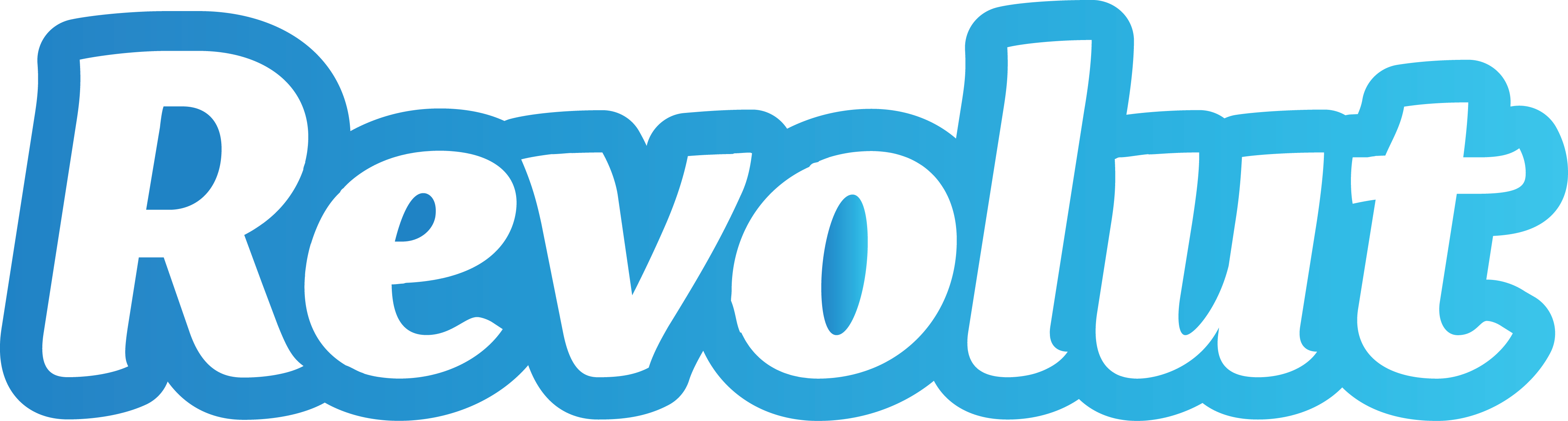 7